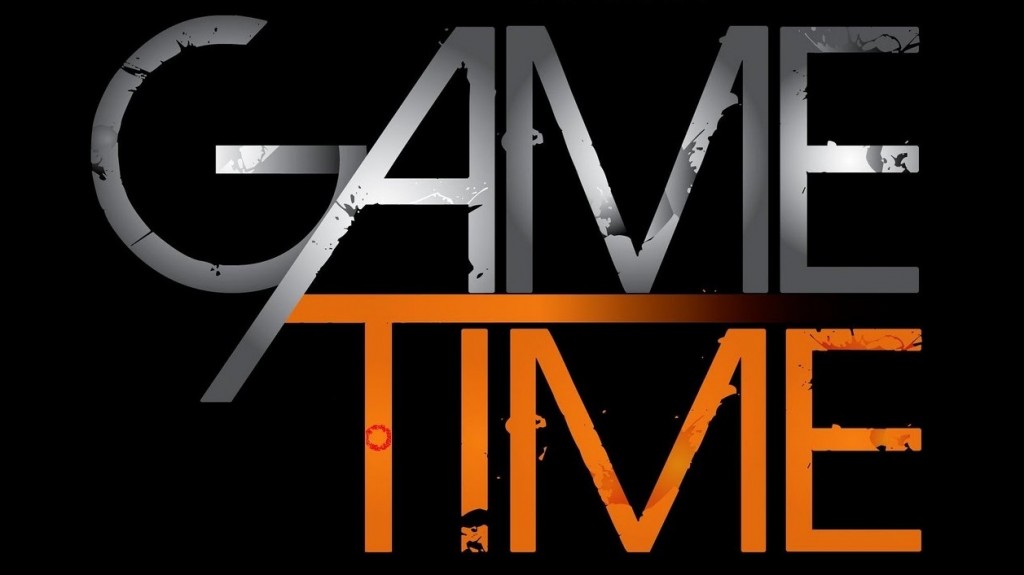 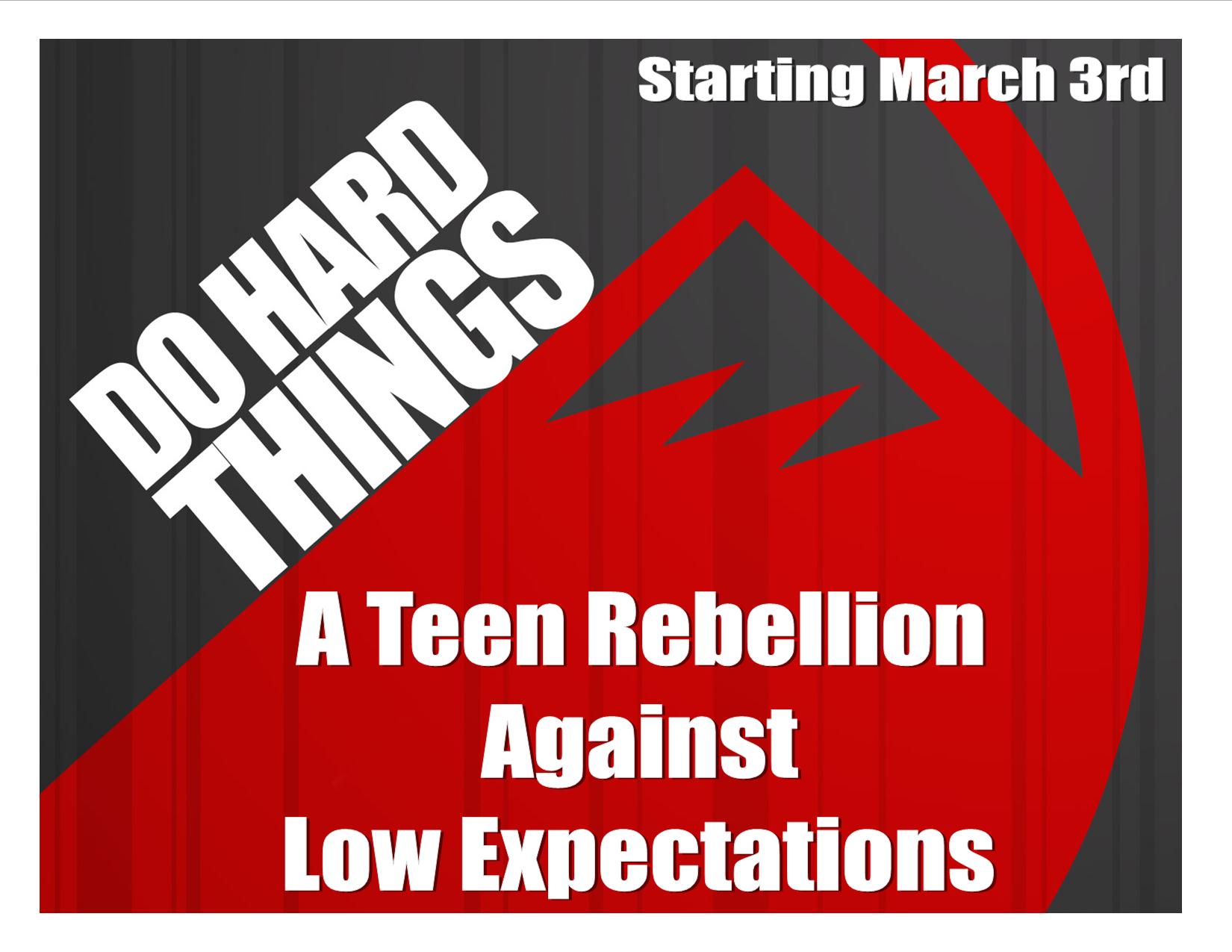 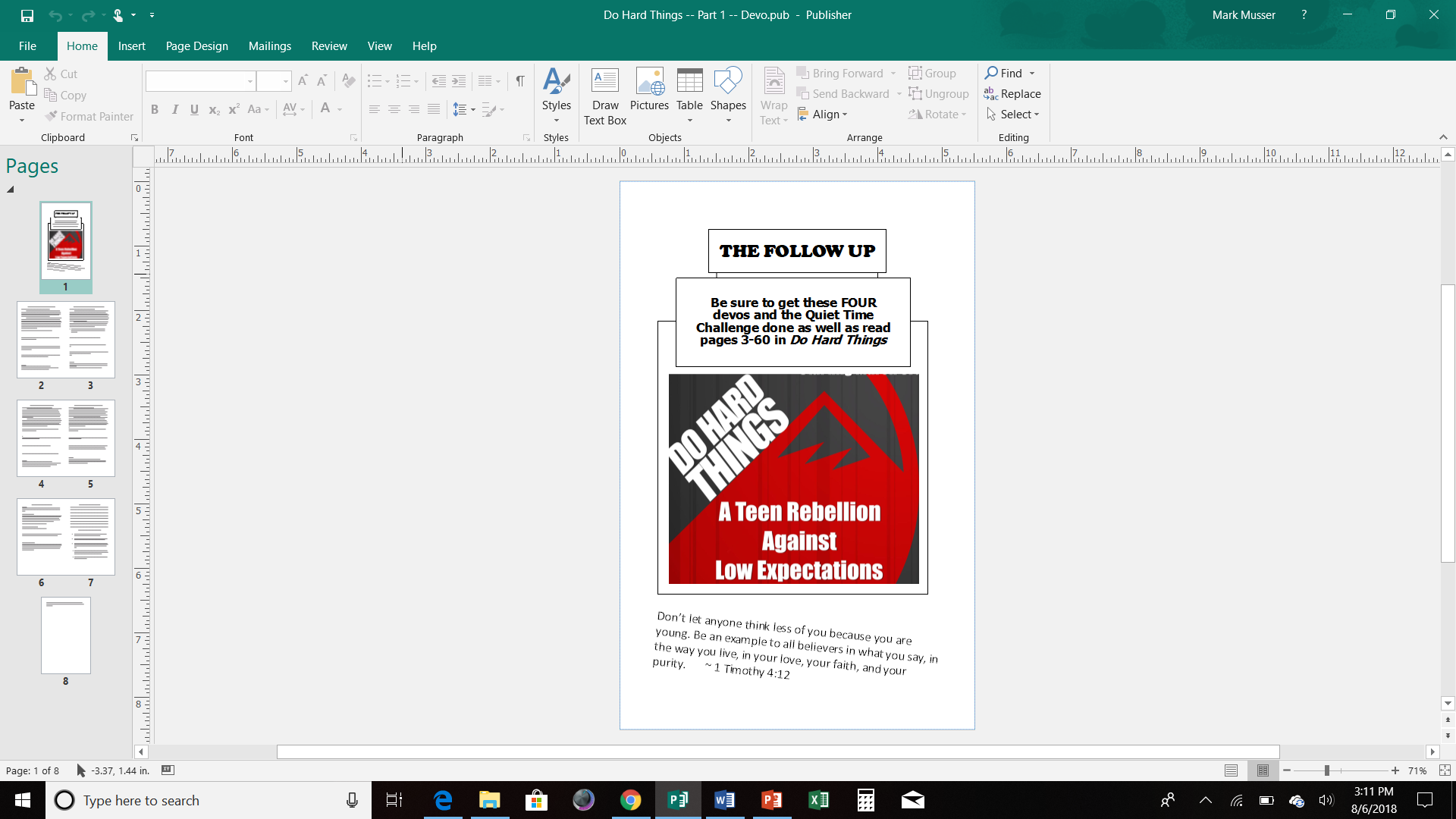 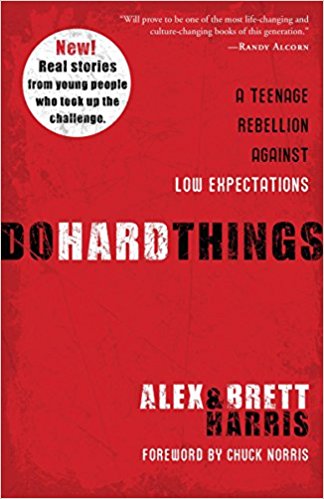 You can be a 
contributor
or a consumer
Will you use your time, money, and passions to contribute or to consume???
Do not let anyone look down on you because you are young. Instead set an example in speech, in life, in love, in faith, and in purity. ~1 Timothy 4:12
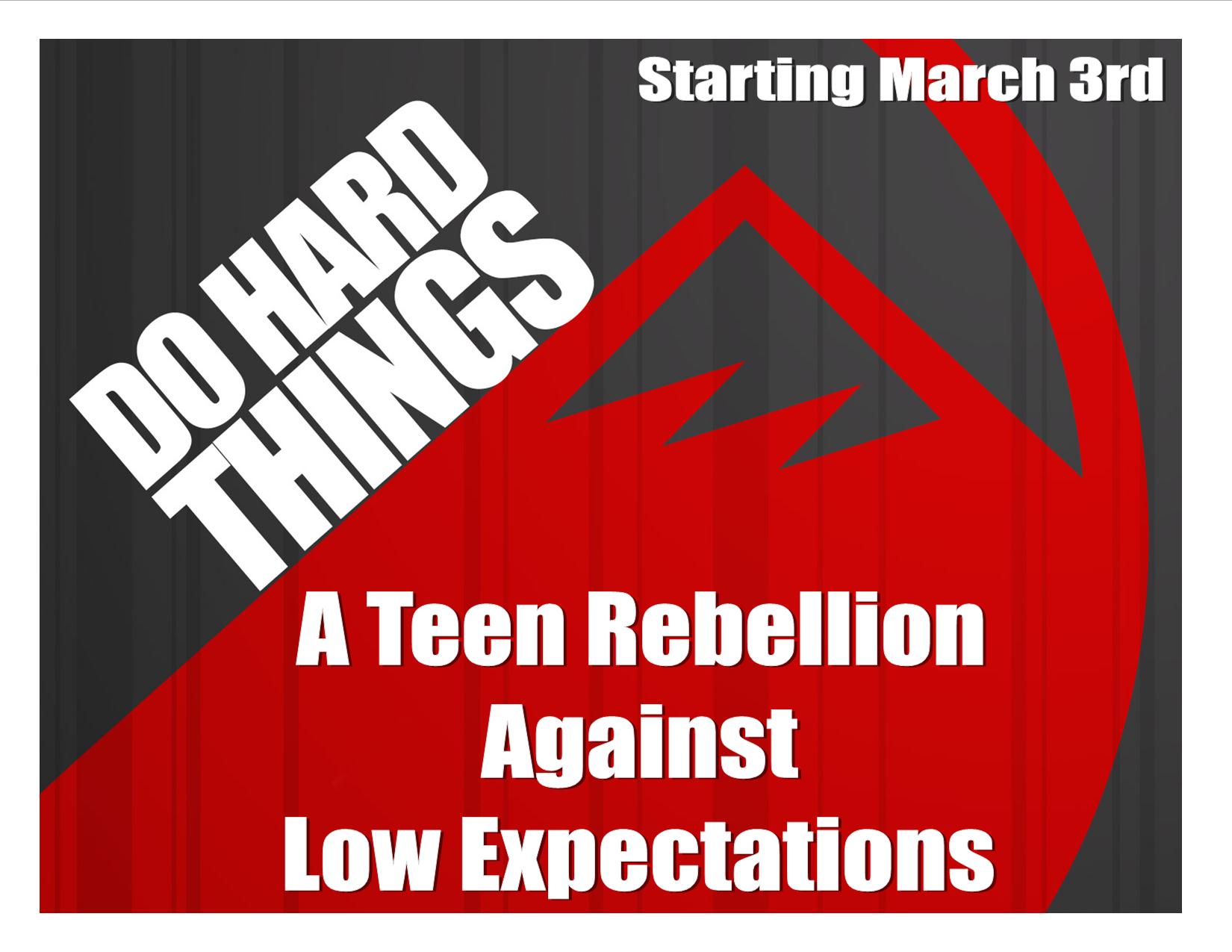 FIVE KINDSOF HARD
FIVE KINDS OF HARD
Do things that are _____ your ______   ______
Do things that ____  _____ what is _____ or ______
Ask God to do things you can ___  ___  ____  ___  ___
FIVE KINDS OF HARD
Do things that ____  ____ an 
   _______   ________
Do things that ______ the ____   ________ that the ______   ______ for you
FIVE KINDS OF HARD

Do things that 
are outside your 
comfort zone
FIVE KINDS OF HARD

Do things that go beyond what is expected or required
FIVE KINDS OF HARD

Ask God to do things
 you can only accomplish with 
His help
FIVE KINDS OF HARD

Do things that don’t earn an immediate payoff
FIVE KINDS OF HARD

Do things that challenge the low expectations that the culture sets for you
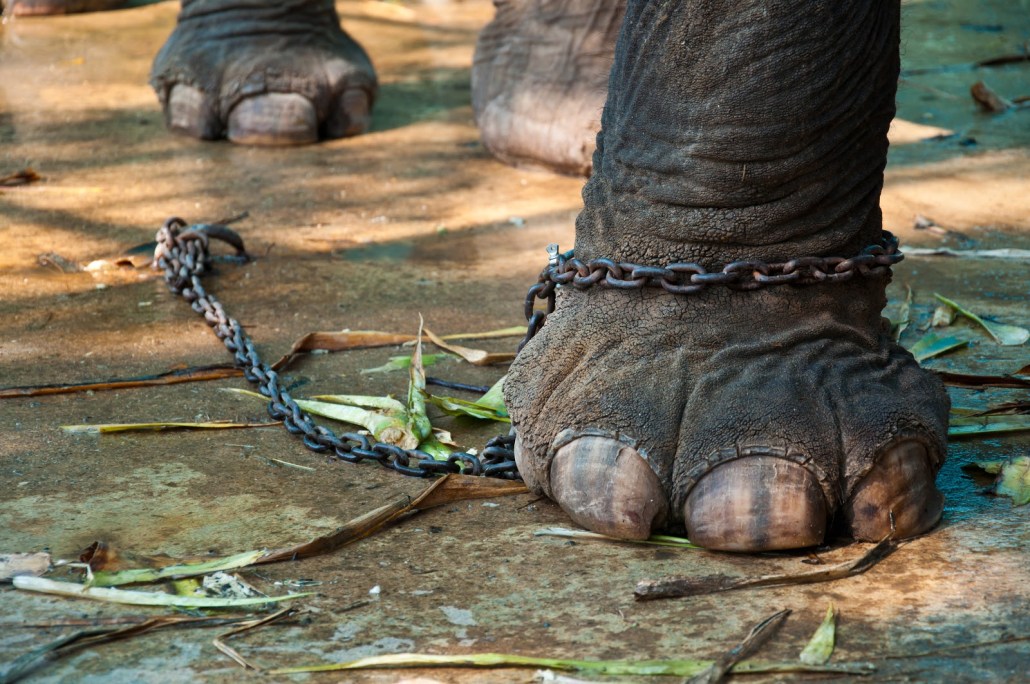 NOAH
BRANDON
SERENA
MAKE A PLAN
TO SUCCEED